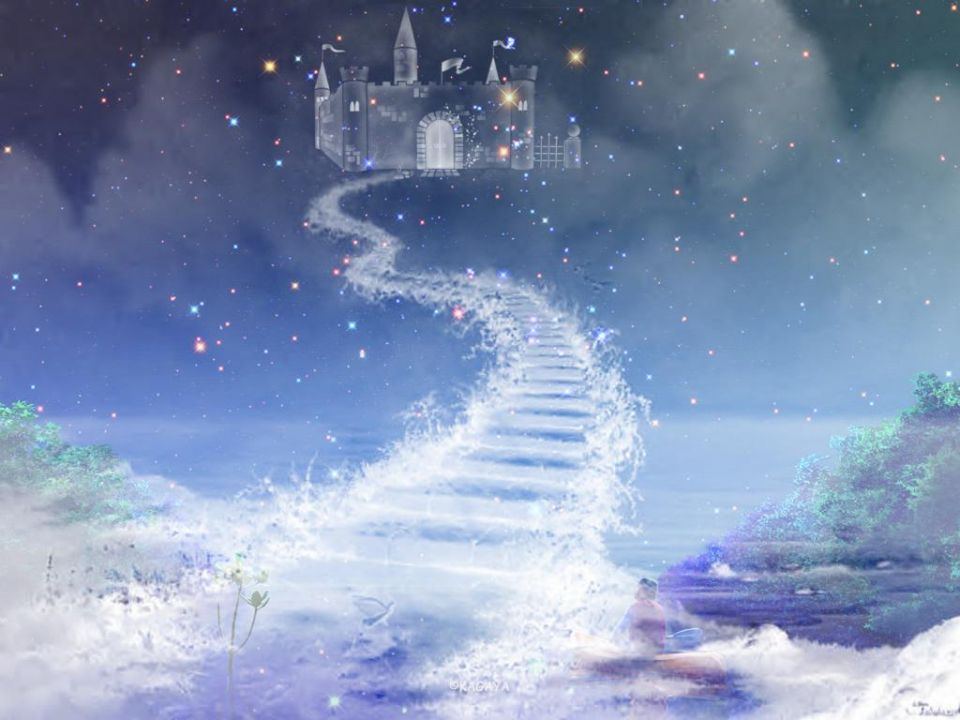 Начало зимы
Вечер музыкальных игр
для младшей группы
музыкальный руководитель:
Наймитова Любовь Васильевна
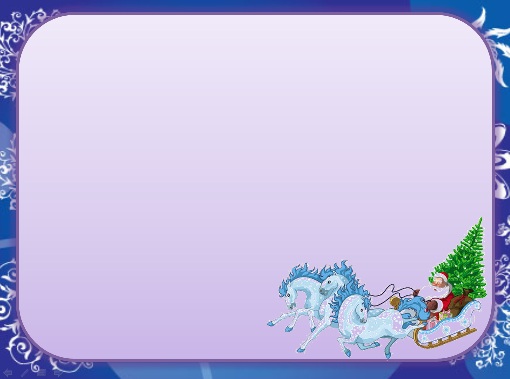 Вечер музыкальных игр    «праздник начала зимы»       ( для младшей группы)
Историческая справка   
       Праздник начала зимы. Длился несколько дней и справлялся по всем деревням округи по очереди. Говорят: « Каков Платон и Роман, такова и зима. Коли на мучеников Платона и Романа день теплый, то и зима будет теплая.
 
ЦЕЛИ: Развитие творческой активности, приобщение детей к народным традициям. Вызвать активность у детей при восприятии музыкального образа. Развитие наглядно- образного мышления .
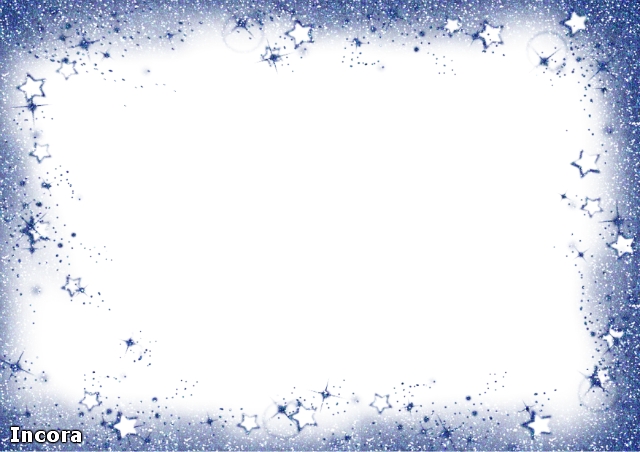 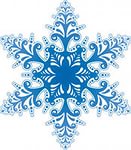 Перед началом праздника ведущий рассказывает, детям и гостям, историческую справку.
Ведущий: Побелели парки,
                  Рощи и сады,
                  И сегодня в гости
                  Кто-то к нам спешит.
Раздается топот копыт (фонограмма).
                  Чудо тройка прилетела.
                  Скакуны в той тройке белы.
                  А в санях сидит царица,
                  Белокоса, белолица.
                  Как махнула рукавом,
                  Все покрылось серебром.
                  Это зимушка-зима
                  К нам на север пришла.
Звучит торжественная музыка. В зал заходит Зима.
Зима:        
                  Здравствуйте, ребята,
                  Ребята- дошколята!
Ведущий: 
                  Здравствуй, гостья-Зима!
                  Просим милости к нам
                  Песни севера петь
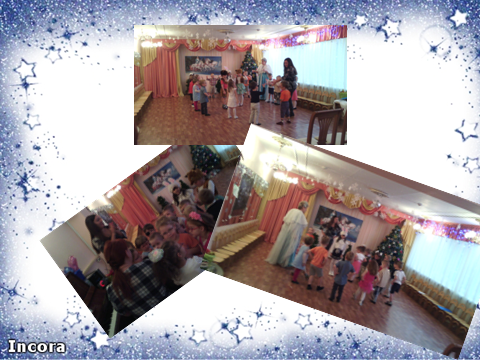 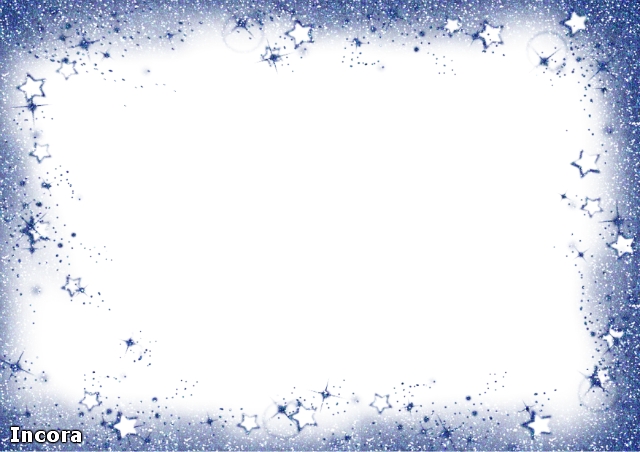 По лесам и степям.
                  Есть раздолье у нас,-
                  Где угодно гуляй;
                  Строй мосты по рекам
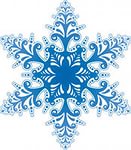 И ковры расстилай. 
                                             И. Никитин.
Зима:
                  А вам Зимушка-зима
                  Много снега принесла.
                  Не хотите ли, ребятки,
                  Поиграть со мною в прятки?
                  
                  ИГРА «ПРЯТКИ»
     Зима отворачивается и закрывает глаза. В это время Ведущий прячет детей под большим белым прозрачным покрывалом.
Зима оборачивается и начинает искать детей.
Зима:
                  Я по залу хожу,
                  Деток я не нахожу.
                  Вот и снежное одеяло.
                  Одеяло подниму,
                  Может, деток там найду.
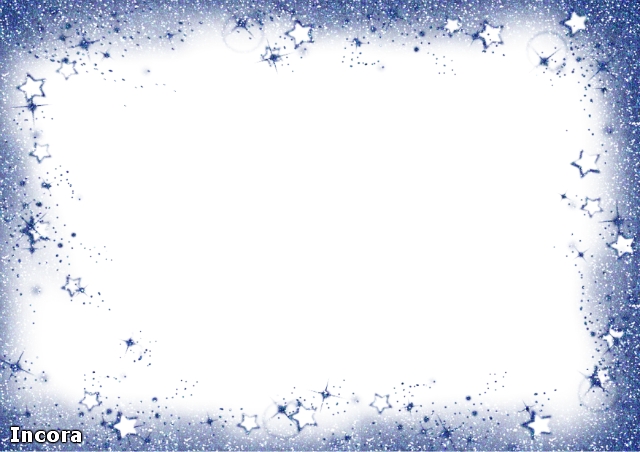 ИГРА «ПРЯТКИ»
     Зима отворачивается и закрывает глаза. В это время Ведущий прячет детей под большим белым прозрачным покрывалом.
Зима оборачивается и начинает искать детей.
Зима:
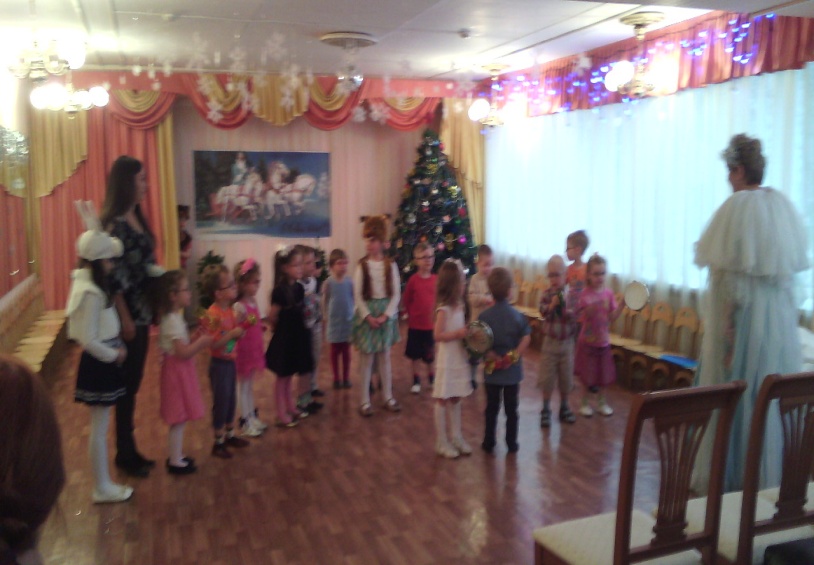 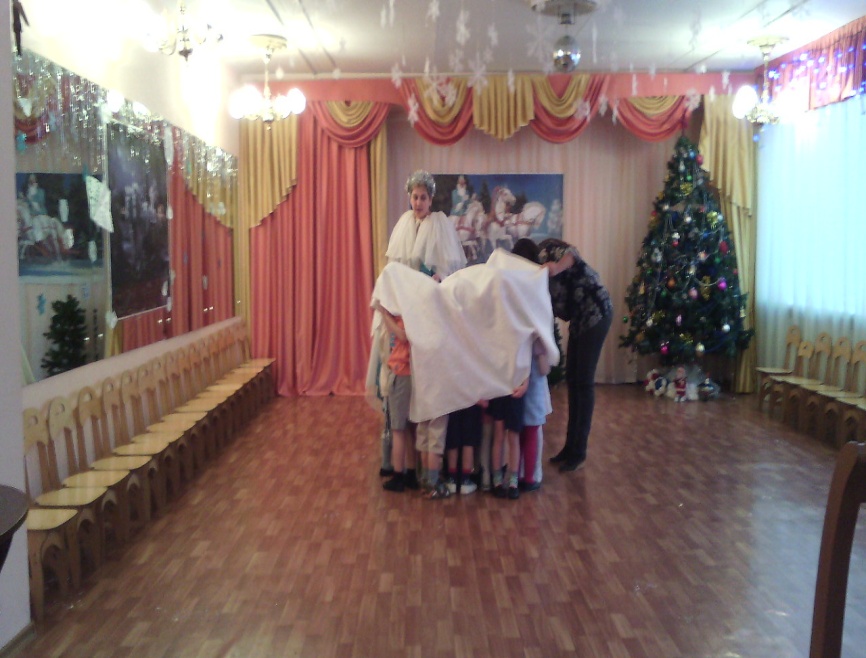 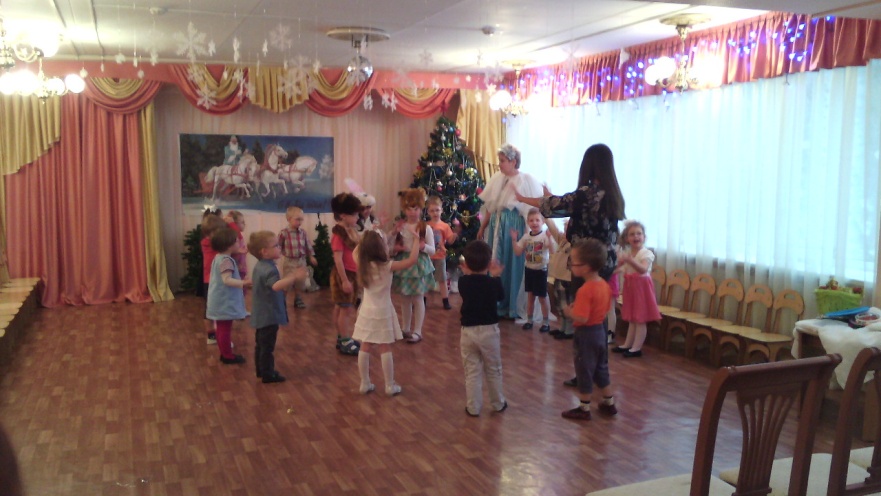 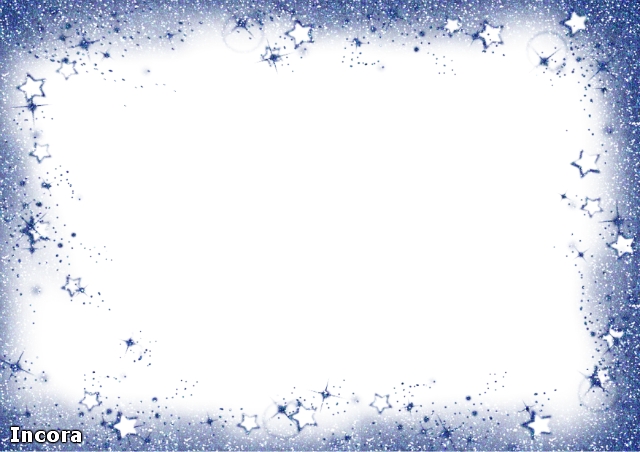 Зима хочет приподнять край одеяла, дети из-под него лают.
                  Лают громко здесь собаки.
                  Отойду, боюсь я драки.
( Подходит к детям с другой стороны).
                  Одеяло подниму,
                  Может, деток здесь найду.
Зима берет за край покрывала, дети рычат.
                  Где рычит сердитый мишка,
                  Там не могут быть детишки.
( Подходит с другой стороны).
                  Одеяло подниму,
                  Может, деток  здесь найду.
Дети кукарекают.
                  Ну и чудный мой снежок!
                  Сидит под снегом петушок.
( Переходит в другое место).
                  Одеяло подниму,
                  Может, деток здесь найду.
( Быстро сдергивает покрывало и находит детей).
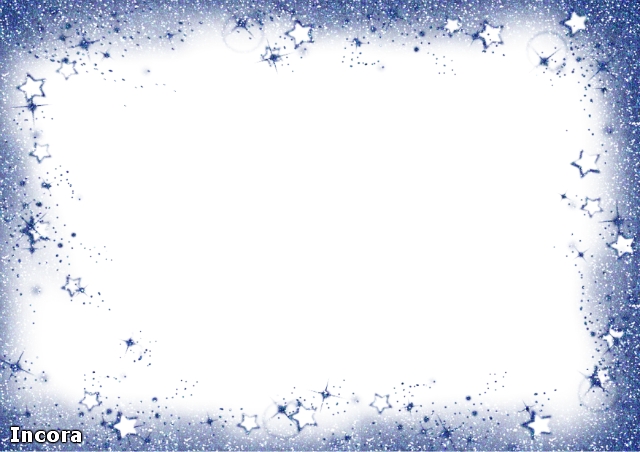 . А вот и наши малышки,
                  Веселые детишки
                  Ну-ка, отвечайте мне,
                  Вы рады зимушке-зиме?
Дети: ДА!
Ведущий:
                  Наши дети зимой веселятся,
                  С горок катаются,
                  Мороза не боятся.
                 
                 УПРАЖНЕНИЕ « ЗИМА»
Дети встают в круг.
В воздухе танцуют            Дети делают вращательные 
Белые пушинки,                 движения кистями рук.
На ладошки падают           Поочередно вытягивают вперед
Белые снежинки.                Руки, развернув ладошки вверх.
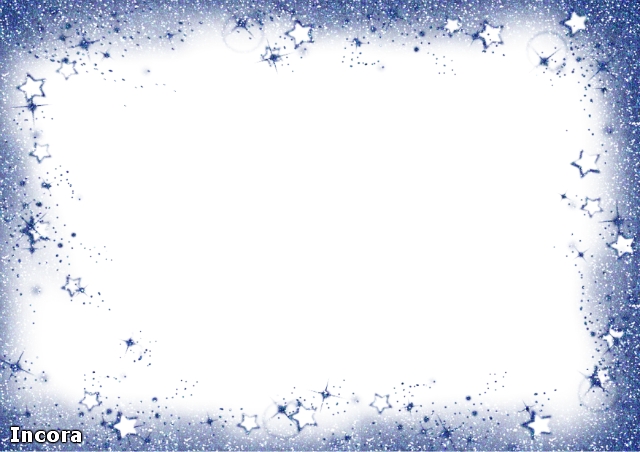 ХОРОВОД « ЗАИНЬКА-ЗАЙКА»
   Дети встают в круг и выполняют движения, показываемые солистом-«зайчиком», стоящим в центре.
Заинька-зайка,                   Дети идут по кругу, зайка движется
С нами поиграй-ка.           Внутри круга противоходом.
Заинька-зайка,                   Выставляют ноги на пятку,
Ножки выставляй-ка,        руки на поясе.
Заинька-зайка,                   В ладоши хлопают.
В ладошки ударяй-ка.
Заинька-зайка,                   Выполняют «пружинку», руки
С нами приседай-ка.         На поясе.
Заинька-зайка,                   Идут по кругу. В заключении
Деток догоняй-ка.             Зайчик догоняет детей.
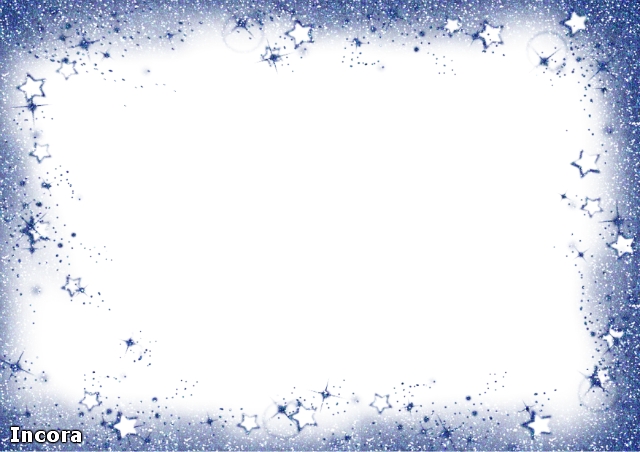 Припев:
Замела метелица               Делают плавные движения рук
Дороги и дома.                  Амии перед собой вправо-влево
Радуются дети:                  Хлопают в ладоши.
« К нам пришла зима».
Мы на лыжи встанем,       Движутся по кругу скользящим 
В лес гулять пойдем          шагом, подражая движениям
И зверей веселых,	лыжников.
Может, там найдем.
Припев:                               Повторяют движения.
Зима: Вот и доехали мы на лыжах до леса.Посмотрим, рады ли лесные звери моему приходу.
Ведущий:
                  Первый зайка прискакал,
                  Свою шубку поменял.
                  Он теперь не серенький,
                  Он – зайчонок беленький.
Заяц: ( ребенок подг.гр)
                  Здравствуй, Зимушка-зима!
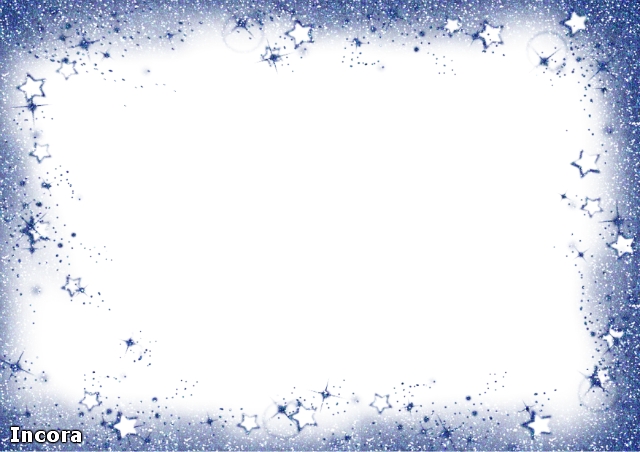 Ведущий:
                  Вот и белочка пришла,
                  Снежок хвостиком мела.
Белка: ( ребенок подг. гр)
                  Ну и белочке зима
                  Шубку новую дала.
                  Серенькая шубка
                  Нравится малютке.
                  Чем порадуешь меня?
Зима:
                  Тебя сейчас мы позабавим,
                  В оркестре полечку  сыграем.
 
                  «ПОЛЬКА» И. Штрауса.
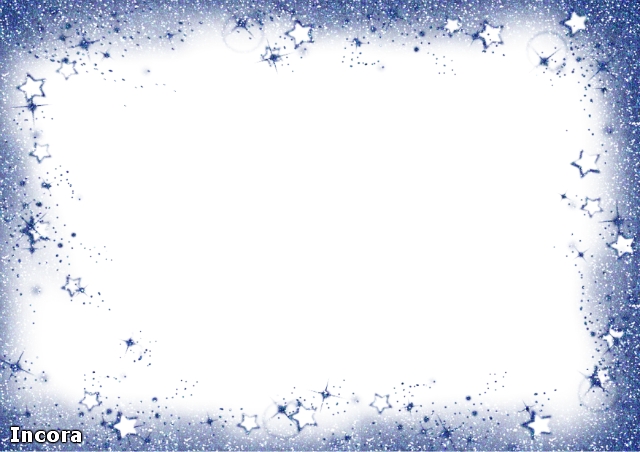 Дети играют в шумовом оркестре: первую часть польки- на бубнах, вторую- на погремушках.
Ведущий:
                  Вот и сонный мишка к нам спешит
                  И что-то тихо говорит.
Медведь: ( ребенок подг.гр)
                  А я в берлогу лягу спать
                  И до весны просплю опять.
                  Тепло под снежным одеялом,
                  Я сон увижу небывалый.
Зима:
                  Я вижу, что не зря пришла –
                  Так рады звери мне и дети.
                  Что ж, погощу у вас, друзья!
                  Как весело нам жить на свете.
                  Зимой приходит Новый год,
                  Приносит всем забавы, игры,
                  Детишки встанут в хоровод,
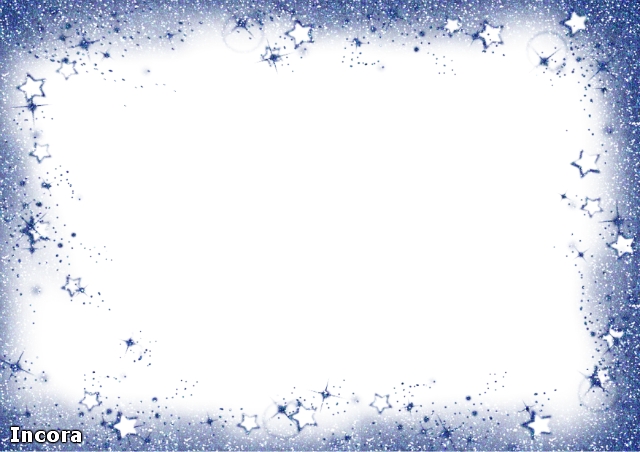 НОВОГОДНИЙ ХОРОВОД « В ЛЕСУ РОДИЛАСЬ ЕЛОЧКА»
   
Зима:
                  Расставаться нам пора,
                  Много дела у меня:
                  Надо снегу намести,
                  Мосты на речках навести.
                  До свидания, детишки!
                  До скорой встречи, ребятишки!
( Уходит)
Раздается затихающий стук копыт.